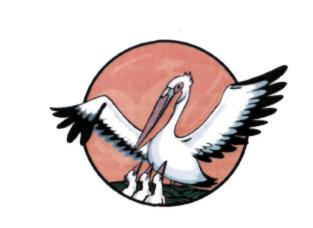 Казан шәһәренең ел укытучысы - 2015
Зиннәтуллин Р.К., Казан шәһәре мәгариф идарәсе методисты 
raif.2014@mail.ru
Конкурсны үткәрү графигы
Шәһәр этабы –  9 - 28 февраль 
Семинар – 9 февраль,  15.00 сәг., мәгариф идарәсе, ММБ,  202 нче кабинет
Документларны кабул итү– 10 февраль , 9.00  - 17.00 сәг.,  мәгариф идарәсе, ММБ,  207 нче кабинет
Жирәбә  үткәрү– 13 февраль, 14.30 мин.  актлар залы
Бәйге үтә торган мәктәпләрдә булу -  13-14 февраль
Конкурсны үткәрү графигы
Электрон ресурсларны өйрәнү– 13 февраль, мәгариф идарәсе, ММБ,  201 нче кабинет
Конкурс– 16-17 февраль,  Киров районы  «4 нче гимназия – интернат » һәм   «4 нче гимназия» 
Финалда катнашучылар өчен жирәбә– 18 февраль, 14.00 сәг., мәгариф идарәсе,  актлар залы
Финал  – 19 февраль
Конкурска тәкъдим итү
5 еллык эш стажы
Район бәйгеләрендә җиңүче (1 урын) һәм призлы урын алучылар (2 һәм 3 урын)
Һәрбер берләштерелгән районнан һәм Совет районыннан 2 педагог
Барлыгы – 8 татар теле һәм әдәбияты укытучысы
Яшь чикләнмәгән.
Конкурска тәкъдим итү
Бәйгедә катнашу өчен  заявка
Конкурсантның гаризасы
Конкурсант турында мәгълүмат картасы
Дәрес өчен заявка
Конкурста катнашучылар  Казан белем  порталында (http:// kazanobr.ru)  теркәләләр һәм  «Казан шәһәре ел укытучысы - 2015» бәйгесендә катнашучылар берләшмәсенә кушылалар
Конкурска тәкъдим итү
Үзләренең шәхси блогында түбәндәге материалларны урнаштыралар:

Эш тәҗрибәсе

 «Мин  - укытучы»  темасына эссе

Төсле фотография (портрет) һәм дәрестә яки класстан тыш эш вакытында төшерелгән жанрлы фото
Конкурсның  I туры
«Интернет-ресурс»  бәйгесе (шәхси сайт яки блог)
Бәяләү:
актуальлелек
мәгълүматның  үз вакытында урнаштырылуы һәм һәрвакыт яңартылып торылуы
мәгълүматның файдалы, кызыклы булуы һәм рәсемнәр белән баетылуы
Конкурсның  I туры
- грамоталылык
-стилистик төгәллек,тулылык, структураларның    сакланышы
     Интернет-ресурс:
-уңайлы навигация
-бизәлешнең оригиналь булуы
-интерактив сервислардан файдалану (форум, комментарийлар, сораштырулар)
Конкурсның II турыУкытучының педагогик лабораториясе
Формат:  педсовет/методик семинар/МБ. дә презентацияне тәкъдим итү
Коллегаларың, ата-аналар, җәмәгатьчелек һәм башка  оешмалар  белән үзара  хезмәттәшлек  нәтиҗәсендә формалашкан эш тәҗрибәңне телдән тәкъдим итү
Регламент:   20 мин., бу вакытка  сорауларга җавап бирү дә керә
Конкурсның II турыУкытучының педагогик лабораториясе
Бәяләү:
инновацион идеяләрне ачыклау, анализлау, гомумиләштерү  осталыгына ия булу һәм һөнәри эшчәнлегеңдә куллана белү
гомуми, һөнәри эрудиция
чыгыш ясау осталыгы
методик темаң буенча педагогик тәҗрибәңнең мониторинг нәтиҗәләре
Дәрес
Формат: метапредмет һәм предметара бәйләнешләрне үз эченә алган, кыйммәтләр системасы турында бербөтен күзаллау формалаштыруга  юнәлтелгән, сыйныфта хезмәттәшлек педагогикасы идеяләрен тормышка ашыруга ориентлашкан дәрес күрсәтү. Дәреснең темасы календарь-тематик планда каралганча бәйгегә 2 көн кала ачыклана.
Дәрес
Бәяләү:
-теманы тирәнтен ача белү, заманчалык
-төрле чыганаклар, шул исәптән электрон белем ресурслары кулланып, укучылар белән эшне оештыру осталыгы
-дәрестә кулланылган технологияләрнең һәм ирешелгән нәтиҗәләрнең куелган максатларга туры килүе
Дәрес
-эш алымнарының һәм төрләренең күпкырлыгы
-укытучының сөйләм культурасы
-дәрескә үзанализ һәм укытучының үзенең эшчәнлеге рефлекциясе
Конкурсның  III турыМастер - класс
Регламент:  20 мин., шул исәптән 5 мин. сорауларга җавап бирү
Формат: мастер-класс педагогик җәмәгатьчелек өчен үткәрелә. Предметыңның дөньяга караш һәм гомуми мәдәни компетентлылык формалаштыруда тоткан урынын, әһәмиятен күрсәтү .
Мастер-классның темасы бәйгегә 1 көн кала әйтелә.
Конкурсның  III турыМастер - класс
Бәяләү:
-эчтәлекнең тирән һәм оригиналь булуы
-мастер-класста кулланылган технологияләрнең һәм ирешелгән нәтиҗәләрнең куелган максатларга туры килүе
-аудитория белән идарә (эш) итә алу осталыгы
-киң аудиториядә чыгыш ясау осталыгы, сөйләм культурасы
Конкурсның  III турыАчык дискуссия
Регламент:  10 мин., шул исәптән жюри сорауларына җавап бирү
Формат: Җәмгыять өчен мөһим булган проблеманы (мәсьәлә) җәмәгатьчелек катнашында тикшерү 
    Конкурсны оештыру комитеты тарафыннан проблемаларның исемлеге булдырыла. Педагогик проблема дискуссиягә 1 көн кала хәбәр ителә.
Конкурсның  III турыАчык дискуссия
Бәяләү:
укытучының гомуми һәм һөнәри эрудициясе
фикерләренең тирән һәм оригиналь булуы
үз фикерен дәлилли алу осталыгы
сөйләм культурасы
Конкурста катнашучыга таләпләр
Педагогика, методика, дидактиканы тирәнтен белүе
Тәкъдим ителә торган эш тәҗрибәсенең теоретик нигезләрен яхшы белүе, психологика һәм педагогика белемнәренең ныклы булуы 
Хәзерге мәгариф концепциясен, федераль дәүләт белем стандартларын яхшы белүе
Конкурста килеп туган кыенлыклар
Үзеңнең концептуаль карашларыңны билгели алмау
Үзеңнең эш тәҗрибәңдә иң мөһим, иң кыйммәтле , иң кирәк өлешен ачыклый алмау
Кулланыла торган белем бирү технологиясе, ысул, алымнарның актуаль һәм заманча булуын дәлилли алмау. Эш тәҗрибәңнең инновацион характерда булуын сыйфатлы итеп тәкъдим итә алмау
Уңай эш тәҗрибәңнән чыгып үткәрелгән дәресеңә үзанализны  дөрес итеп ясый алмау
Чыгыш ясау логикасы
1.
Отышлы, уңышлы ягым нәрсәдә? Ул каян алынды? Аны кем уйлап тапкан?
(Слайдларда күрсәтергә мөмкин:  каян алынды?  Кем уйлап тапкан?) 
                                               2.
Ни өчен кулланыла? (Нинди нәтиҗә алу өчен?)
Чыгыш ясау логикасы
3.
Ничек эшләдең, үстердең, практикаңа керттең, технологиягә салдың?				
				4.
Кыенлыклардан арыну юллары һәм уңышка ирешү шартлары (коллегаларың, ата-аналар, оешмалар белән үзара хезмәттәшлек, үзара йогынты ясау һ.б.), тормышка ашыру юллары.
Чыгышка әзерлек
Эш тәҗрибәңнең актуальлеген дәлилләү  (тәҗрибәнең төп идеясе формалаштырыла)

Фәнни, методик әдәбият белән танышып чыгу, бу юнәлештәге практиканы ачыклау, өйрәнү
Чыгышка әзерлек
Үз тәҗрибәңне бәян итү (тәҗрибәнең асылы, куллану шартлары, нәтиҗәләр). Уңышлыкның факторларын (шарт, сәбәп) тасвирлау: 
Нәрсә? Нәрсә өчен? Ничек? Нинди нәтиҗә?
    Кушымта. Аналитик  чыгышыңны  тулыландыру өчен күрсәтмә материаллар (таблица, схема, алгоритм, модуль һ.б. )
Жюри нәрсәгә игътибар итә...
Материалның эчтәлеген яхшы белү
Дәрес темасын ачуның тирәнлеге һәм оригинальлеге
Балаларның уңышлы эшчәнлеге өчен шартлар тудыру
Кулланылган методларның нигезле, дәлилле булуы
Метапредмет нәтиҗәләр ( универсаль уку гамәлләре /шәхескә кагылышлы, регулятив, танып-белү, коммуникатив/
Истә тотыгыз!
Белем бирүнең метапредмет характерынды булуы,  универсаль уку гамәлләре формалаштыру – федераль дәүләт белем стандартларының төп таләпләренең берсе
Дәреснең метапредмет характерында булуы – конкурсның төп  критерийларының  берсе
Мастер-класс – …
Мастер-класс – гамәли эшчәнлеген камилләштерергә теләүчеләр өчен, шул өлкәдәге оста үткәрә торган тәҗрибә уртаклашу жанры (семинар, тренинг). Теге яки бу  өлкәдә күнекмә формалаштыруга юнәлтелгән танып белүнең заманча формасы.
Мастер-класс – …
Мастер-класс ул - “Бу проблеманы чишүнең бик нәтиҗәле  ысулын мин беләм, хәзер Сезне дә өйрәтәм”,- дигән сүз.

Мастер-классның асылы: актуаль  проблеманы чишү ысулын гамәли эшчәнлекне оештыру аша танытып белдерү
Мастер-классны  бәяләү
1. Эчтәлеге ягыннан:
-тәкъдим ителгән проблеманың асылы
-проблеманы тормышка ашыру идеясе
-актуальлек һәм фәннилек
-методик һәм фәнни яктан гомумиләштерү (гомуми нәтиҗә) мөмкинлеге
Мастер-классны  бәяләү
2. Эшчәнлекле (гамәли, деятельностный) аспект:
мастер-класста катнашучыларны кызыксындыру (мотивацияләү) алымнары
педагогик тәҗрибәне гомумиләштерү, аны җәелдерү мөмкинлеге
технологичность
проблеманы чишүгә юнәлтелгән чараларның уңайлы (оптималь) булуы
Мастер-классны  бәяләү
3. Шәхескә юнәлтелгән сыйфатлар :
-   импровизациягә сәләтлелек
-   аудиториягә тәэсир итү дәрәҗәсе
эрудициясе
аралашу стиле
гомуми культурасы
Мастер-класска әзерләнү өчен тәкъдимнәр
Мастер-класста күрсәтү өчен  алдынгы педагогик идеяне сайлап алыгыз һәм темагыз белән бәйләгез
Темагыздан чыгып, мастер-классыгызның максатларын һәм бурычларын билгеләгез
Темагызга кереп китәрлек итеп һәм «укучыларыгызда» кызыксындыру тудырырлык берәр проблема (сорау, парадокс) уйлап чыгарыгыз
Мастер-класска әзерләнү өчен тәкъдимнәр
Мастер-классның максатына һәм бурычларына туры килерлек эш алымнарын, ысулларын  һәм техник чараларны сайлагыз (аз күләмдә)
Гади генә нәрсәне дә гаҗәеп итеп күрсәтерлек, ләкин  педагогик идеягезне ачарлык предметлар уйлап чыгарыгыз
Кызыклы ниятегезне тормышка ашыру өчен, фантазиягезне эшкә җигегез
Мастер-класска әзерләнү өчен тәкъдимнәр
Мастер-классыгызның тулы планын төзегез
Мастер-классыгызны үткәрү алдыннан барлык техник җиһазлар, микрофон һ.б. чараларның  эшләвен тикшерегез
Үзегезгә кирәк булганча өстәл, урындыклар, башка кирәк-яракларны урнаштырыгыз
Аннары оештыручыларга  ишарә ясый аласыз
УҢЫШЛАР СЕЗГӘ!